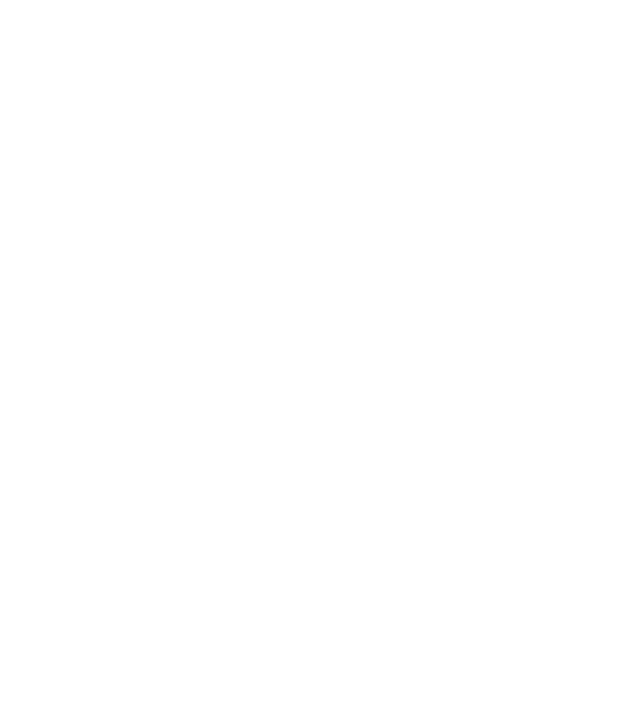 Supported by and in collaboration with Sustainable Energy for All. Consolidated by KTH
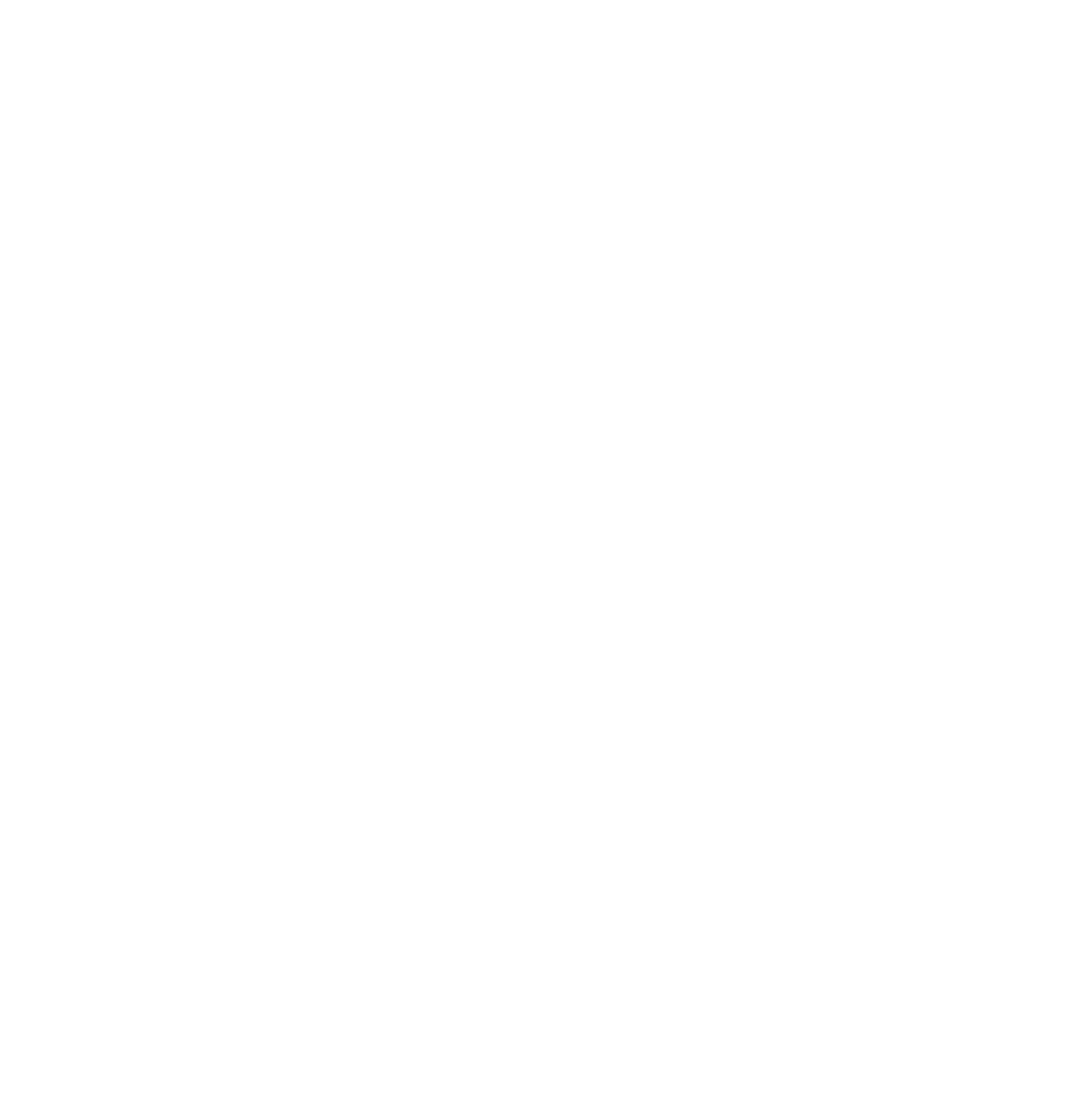 Geospatial Clean Cooking access modelling using OnStove
LECTURE 1 COURSE INTRODUCTION
by B. Khavari and C. Ramirez
[Speaker Notes: In this presentation you will be introduced to the course Geospatial Clean Cooking access modelling using OnStove and the concept of clean cooking.]
Learning Outcomes
By the end of this lecture, you will:
ILO1: Be able to define clean cooking
ILO2: Explain its importance for various Sustainable Development Goals (SDGs)
ILO3: Identify the regions where the challenge is the most pressing
ILO4: Explain the importance of Geospatial Information Systems (GIS) as it relates to clean cooking
ILO5: Explain the basics of OnStove, a geospatial clean cooking tool
[Speaker Notes: This lecture has five main learning outcomes:
Be able to define clean cooking: how are different stoves and fuels categorized? What is considered clean and what are the alternatives to clean?
Explain its importance for various Sustainable Development Goals (SDGs): how does clean cooking impact other sustainable development goals that exist on international and national levels
Identify the regions where the challenge is the most pressing
Explain the importance of Geospatial Information Systems (GIS) as it relates to clean cooking
Explain the basics of OnStove, a geospatial clean cooking tool: you will be given a quick introduction to the basics of OnStove. On later presentations we will dive deeper into the tool, but for now we will only focus on the clean cooking problematic.]
1.1 Sustainable Development Goals
SDG 7
“Ensure access to affordable, reliable, sustainable and modern energy for all”

SDG 7 has been shown to be directly connected to the achievement of 143 targets (85%) (Fuso Nerini, 2018)
Universal access to electricity and clean cooking falls within SDG 7 (target 7.1)
Target 7.1: Universal access to energy services by 2030
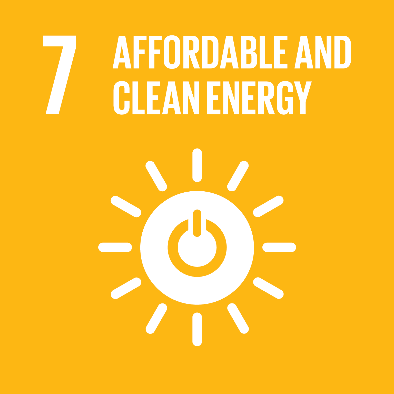 https://sdgs.un.org/goals/goal7
[Speaker Notes: The sustainable development goals were agreed upon by the UN General assembly in September, 2015. The agenda is a set of 17 goals defined by 169 targets. The idea behind these goals is to cover sustainability from as a broad perspective as possible. These goals cover social, economic and environmental sustainability. The goals are meant to be reached by 2030. 

Previous research has shown that energy is interconnected with 125 (74%) out of 169 targets. Indicating that if we do not achieve this goal chances are we will not be able to reach any of the other SDGs neither.l. Both access to clean cooking and electricity falls within SDG 7.]
1.1 Why clean cooking?
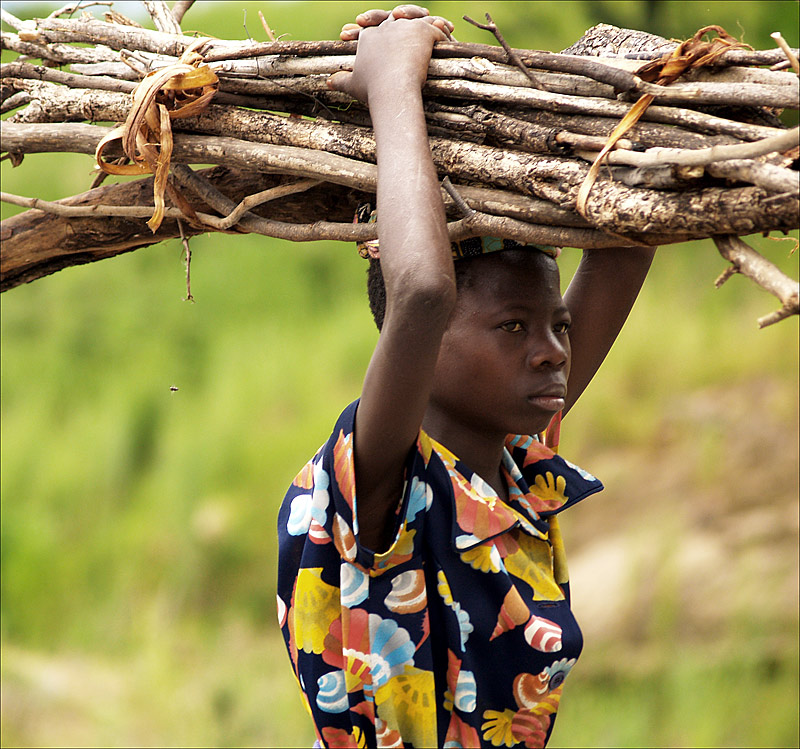 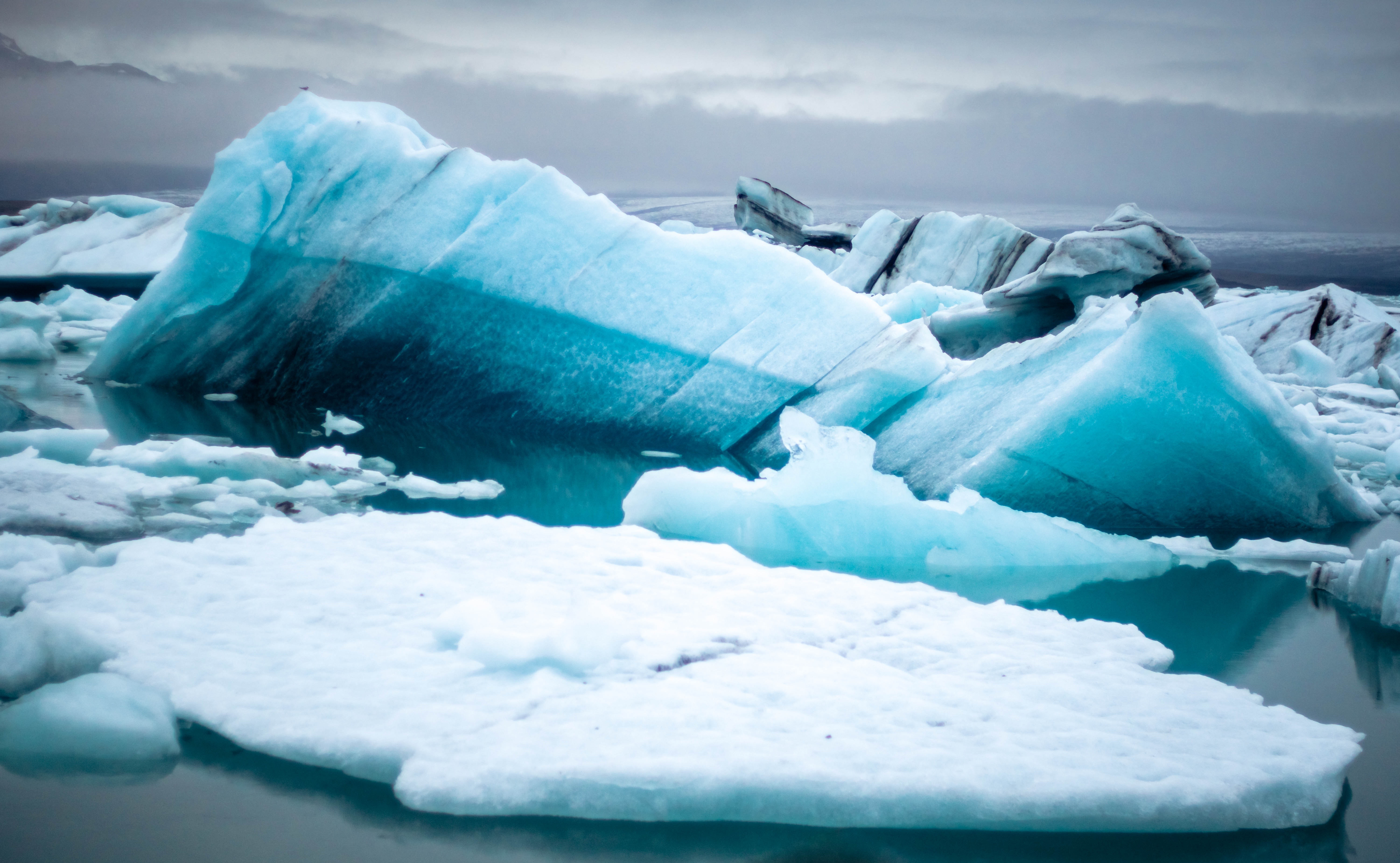 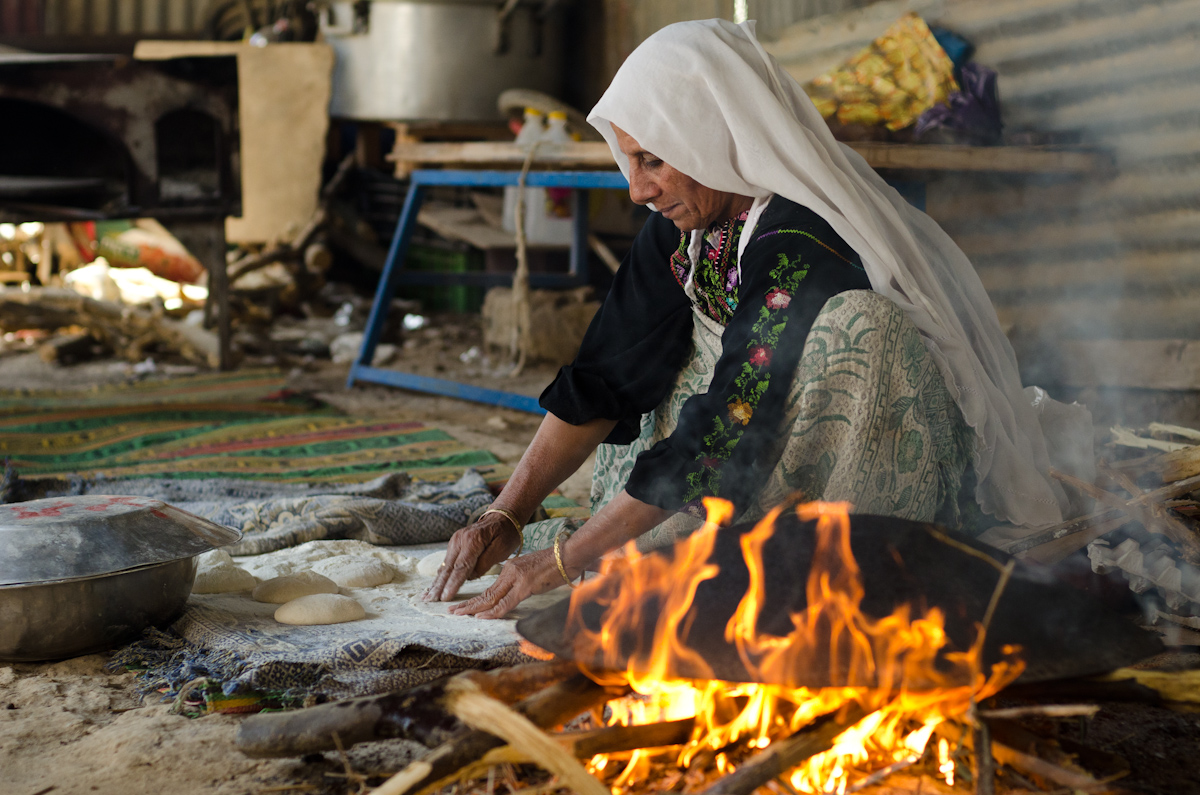 HEALTH
CLIMATE & ENVIRONMENT
GENDER & LIVELIHOODS
Up to 3.2 million people die prematurely every year from illnesses associated with exposure to smoke from polluting open fires or inefficient stoves (WHO, 2022)
Lack of access to cooking fuel forces women and children to spend hours gathering fuel – 1.3 hours per day- or spend significant household income purchasing it (ESMAP, 2022)
Burning solid fuels for household energy needs produces over 25% of global black carbon emissions – the 2nd largest contributor to climate change after CO2 (CCA, 2022)​
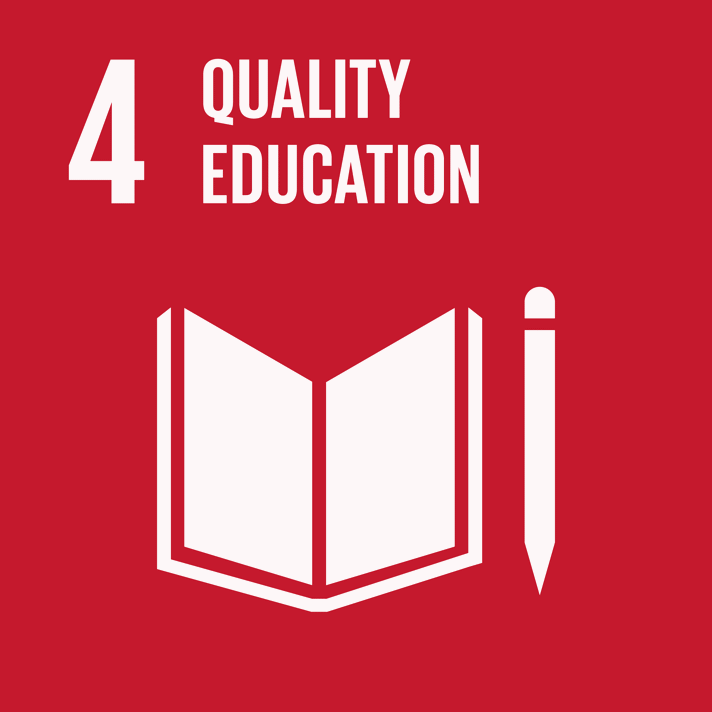 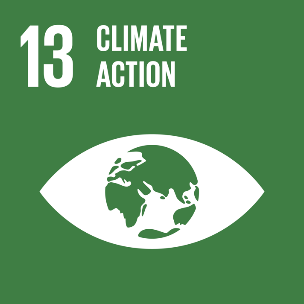 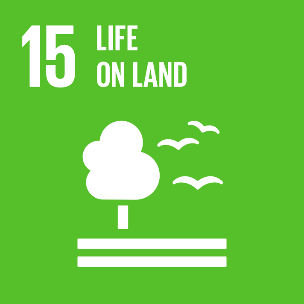 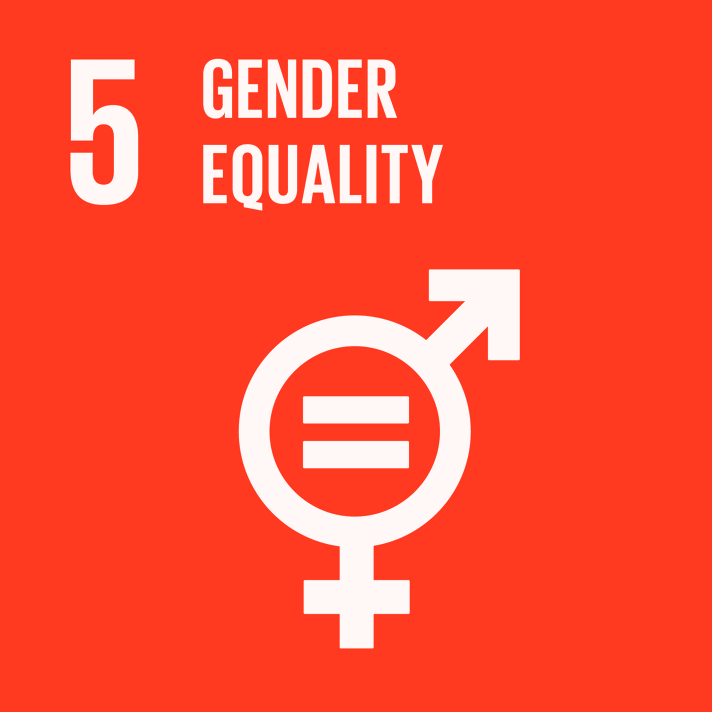 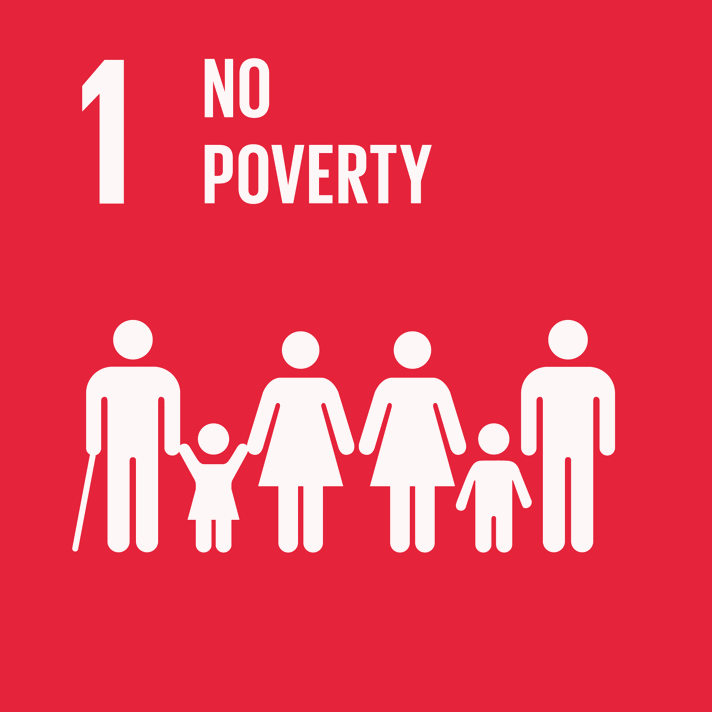 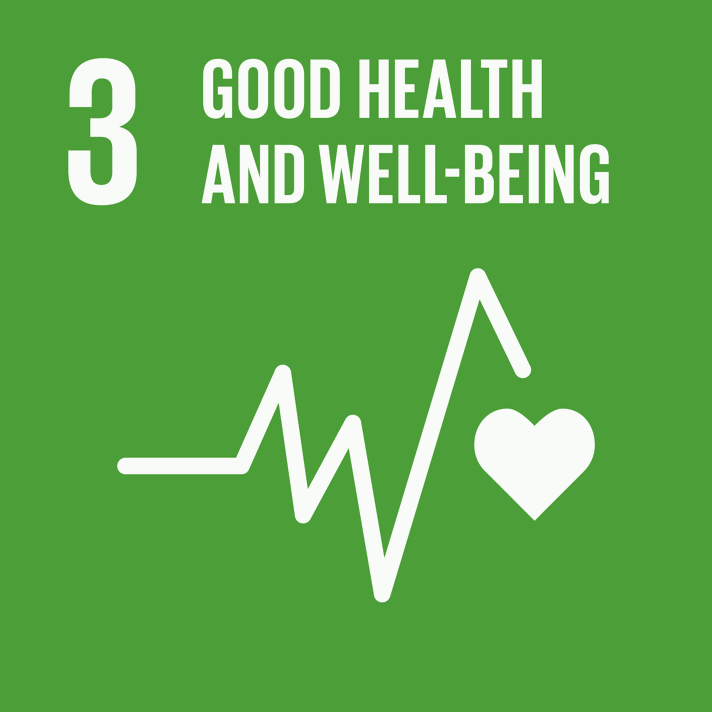 [Speaker Notes: Here, some examples of connections between clean cooking and other SDGs are listed. 

Firstly, there is a strong link to health. It is estimated that 3.2 million deaths annually can be attributed to the lack of access to clean cooking. Good health and well being is goal number 3, so there is clearly a strong link between access to clean cooking and sustainable development goal 3 and its targets. 

The use of traditional cooking is also a large emitter of greenhouse gases and when firewood is used, it can lead to deforestation. So there is also a strong link between goal 7 and goal 13, climate change, and goal 15, life on land. 

In a majority of cases where biomass is used for cooking, the fuel is rarely bought, but instead collected by the households themselves, The collection of firewood often falls on women and children and leads to large losses in productivity. This impacts goal number 5, gender equality, and since many children are kept out of school due to collection of firewood, goal number 4, quality education. 

In cases where fuels are not collected but instead bought, household typically spend large portions of their income on purchasing fuels, which creates a connection to goal 1, no poverty. 

These are some of the examples that stand out the most, but others an be found in literature as well.]
1.1 Why clean cooking?
Fuels and stoves that fulfil the emission requirements introduced in the World Health Organization’s (WHO) Indoor Air Quality Guideline:
[Speaker Notes: We now know how clean cooking impacts different parts of society, but what is clean cooking? 

There are different definitions of what is considered clean cooking, but typically we define it as fuels and stoves that fulfil the emissions requirements introduced in the World Health Organization’s Indoor Air Quality Guidelines. These guidelines set limits for concentration of carbon monoxide and particles with diameters of less than 2.5 micrometers (PM2.5). 

The reason for looking at particles with diameters of less than 2.5 micrometers specifically is because research has shown that these particles have strong links to different diseases such as Lung cancer and stroke. The guidelines identifies a target which we should reach for a cooking solution to be considered clean (10 micrograms per cubic meters). So in order for a solution to be clean the average concentration of PM2.5 during the year has to be lower than 10 micrograms per cubic meters. The guidelines also defines 3 interim targets. These targets are not a goal in themselves, but instead they are meant to be used as steps towards the final goal. They are typically used in areas and cases where we are very far away from reaching clean cooking.]
1.1 What is clean cooking?
Clean cooking technologies:
Traditional
ICS
Clean
Coal
Biogas
Pellets
LPG
Kerosene
Charcoal
Electricity
Charcoal
Ethanol
Biomass
Biomass
Natural Gas
[Speaker Notes: The other alternatives to clean are typically defined as traditional and improved cook stoves or ICS. 

Traditional are the worst type of stoves from a health perspective. They emit the most and have the largest impact on health. Examples in this category are charcoal, biomass and coal. Kerosene is cleaner than the other three stoves included here in the traditional category if you look only at its PM2.5 emissions, but due to other health concerns, the WHO explicitly discourages the use of kerosene (and coal). 

Improved Cook Stoves or ICS are a middle step between traditional and clean. They are not considered clean as they emit more than the limits stated by the WHO guidelines, but they are more efficient and cleaner than their traditional counterparts. Because they use the same fuels as traditional stoves they are assumed to also have a lower barrier of entry. 

The last category is clean. These stoves lead to lower concentrations than 10 micrograms per cubic meter. A term that you might have heard before is BLEEN (sometimes BLEENS). These are the name of the clean cooking options typically used: biogas, lpg, electricity, ethanol, natural gas and solar cookers.]
1.1 Current state of clean cooking access
As of 2021, 2.3 billion people without access to clean cooking
Many who switched recently risk switching back 
1.9 billion projected to remain without access in 2030
Proportion of population with access to clean cooking technologies adapted from Tracking SDG 7 (IEA, IRENA, UNSD, World Bank, WHO).
[Speaker Notes: We have seen what clean cooking is and why it is important to many of our development goals, but what does the progress towards universal access look like? 

As of 2021 2.3 billion people lacked access to clean cooking, most of them living in rural areas of sub-Saharan Africa and industrializing Asia. Since the inception of the sustainable development goals in 2015, the number of people lacking access to clean cooking has dropped significantly, but due to the COVID-19 pandemic many of those who switched to clean cooking recently are projected to go back to traditional cooking. If clean cooking rate increases at the same pace as it historically has 1.9 billion are projected to remain  without access to clean cooking by 2030, which is the target year of the sustainable development goals. 

We are in other words not on track for reaching goal 7.]
1.1 Current state of clean cooking access
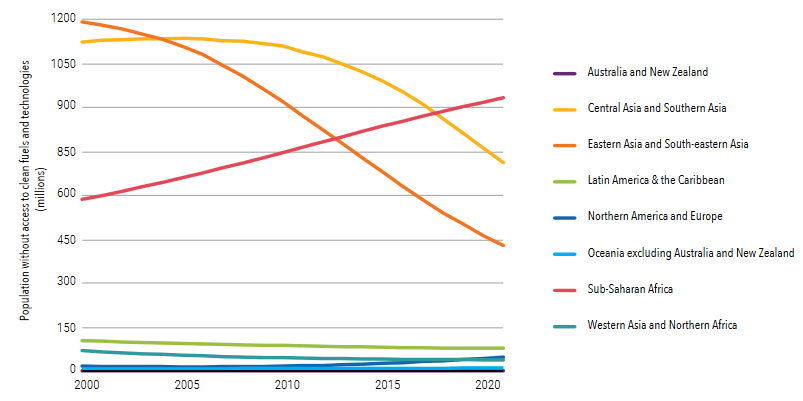 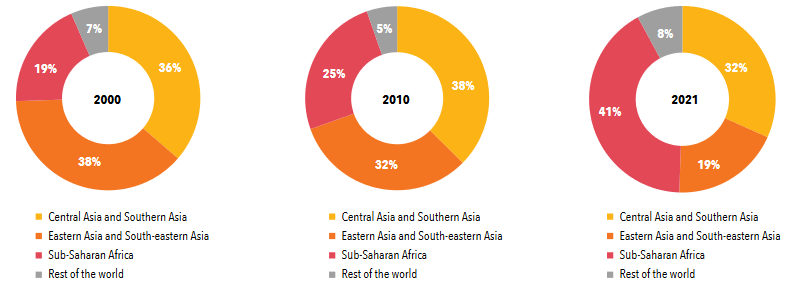 Proportion of the total global access-deficit in the three largest access-deficit regions and the rest of the world, 2000, 2010 and 2021 (IEA et al., 2023)
Number of people without access to clean fuels and technologies, by region, 2000–21 (IEA et al., 2023)
[Speaker Notes: These images are from the latest tracking SDG 7 report by the International Energy Agency (IEA) and partners. They show how the clean cooking access has progressed during the last 20 years. The first image shows you the absolute number of people without access to clean cooking access during the last 20 year for different regions and the second image is showing you each regions shares globally during the last 20 years. We see that the improvements in clean cooking access is mainly in Asia. Sub-Saharan Africa stands out as the only region where the population increase has outpaced the improvement in clean cooking access rates leading to an absolute increase of people without access to clean cooking by almost 50%. The circle diagrams show you how the number of people per region relates to the global total. As you can see in the beginning of the millennia SSA had around 19% of the total population using traditional fuels, but in 2021 this share had increased to 41%.]
1.1 Current state of clean cooking access
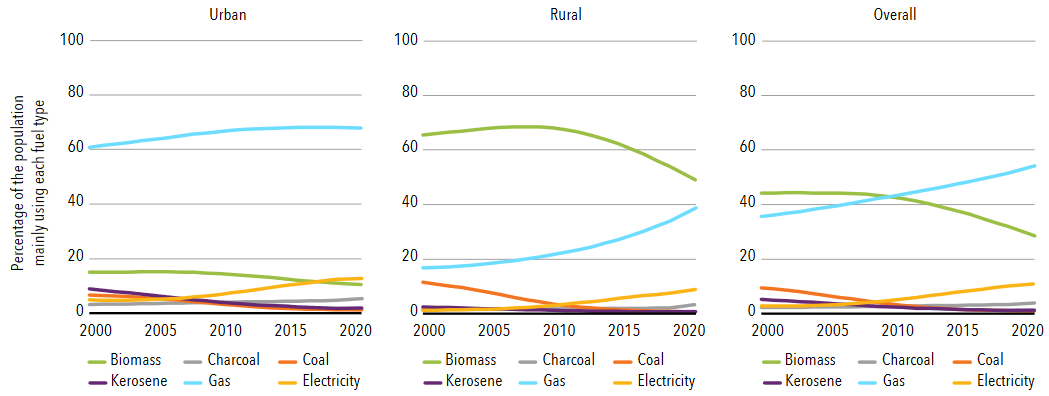 Percentage of people using each cooking fuel type in low- and middle- income countries, for urban areas, rural areas and overall (IEA et al., 2023)
[Speaker Notes: Current progress in clean cooking also differs between urban and rural areas. These images are also from the latest tracking SDG 7 report. It shows the share of different fuels in urban areas, rural areas and overall in low and middle-income countries. As you can see the only clean fuels here are LPG and electricity (light-blue and yellow lines). You can see that in urban areas the share of population with clean stoves is much higher than the rural areas.]
1.1 Barriers and enablers of clean cooking
Different barriers and enablers exist depending on the stove assessed
Barriers and enablers can be classified depending on their characteristics (Puzzolo et al., 2016) e.g.,
Fuel and technology
Household and settings
Knowledge and perception 
Financial, tax and subsidies 
Market development 
Regulation, legislation and standards 
Program and policy mechanisms
[Speaker Notes: What we have seen is that progress towards universal clean cooking access is slow, and in some countries even outpaced by population growth. To try to understand why, a large amount of research exists assessing the barriers and enablers of clean cooking adoption. Some of the factors that influence adoption and sustained use of clean cooking are affordability, accessibility, reliability of supply, household dynamics (typically gender-driven, the decision makers are not the same people as the ones carrying the majority of the burden, who tend to be women), lack of consumer awareness and perception, as well as lower valuation of benefits that is not easily measured in money (e.g., health and time benefits of switching to clean cooking).
 
Different barriers and enablers can be categorized in different groups, some of the barriers and enablers are directly linked to the households themselves and under their control, while others lay completely outside their control. One common categorization of drivers is the one you see here on this slide: 1) Fuel and technology characteristics (e.g., fuel savings, safety issues and time savings), 2) Household and settings characteristics (e.g., education and socio-economic status), 3) Knowledge and perception (e.g., total perceived benefits), 4) Financial, tax and subsidies (e.g., program subsidies), 5) Market development (e.g., demand creation and supply chains), 6) Regulation, legislation and standards as well as 7) Program and policy mechanisms (e.g., user training and post-acquisition support). Which category each barrier falls in is important as it impacts the actions that should be taken.]
1.1 Barriers and enablers of clean cooking
[Speaker Notes: Numerous barriers and enablers to different clean cooking fuels exist. These differ based on fuel, but also in some instances based on location. The following table lists some barriers and enablers with regards to LPG, biogas, electricity and ethanol.]
1.1 Affordability as a barrier
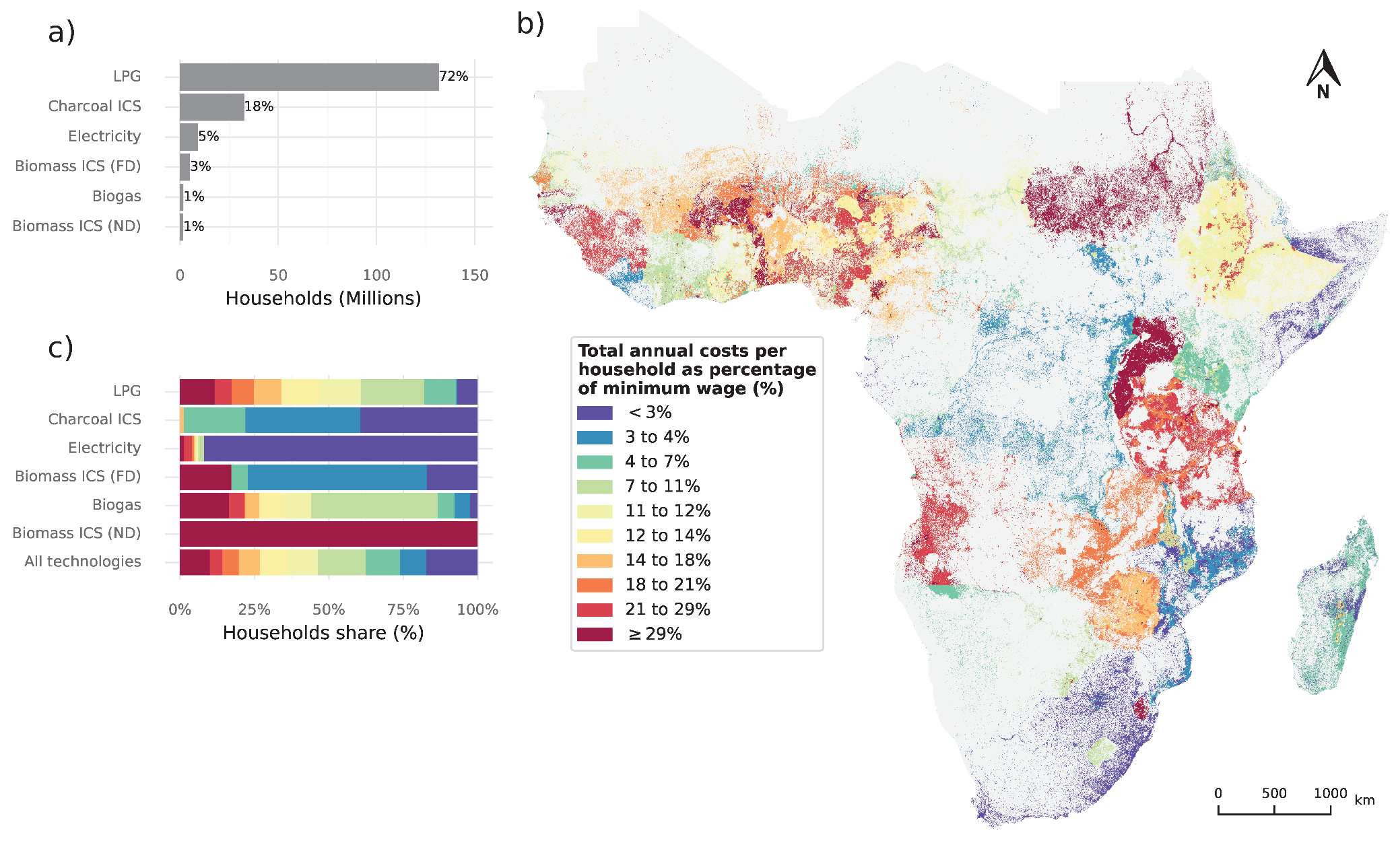 Affordability one of the most prominent barriers to clean cooking 

No accepted consensus on how to measure what is affordable and what is not
[Speaker Notes: Affordability is one of the more salient barriers to adoption and sustained use of clean cooking fuels. The availability and reliability of fuel supply do not matter if the population can not afford the fuels anyway. Affordability can be defined as the capacity to pay for a minimum level of service. What is considered affordable is not universally accepted and different definitions exists. Two of the more common measures are ESMAP’s MTF and India’s Council of Energy, Environment and Water (CEEW) framework. ESMAP considers a technology-fuel combination whose levelized cost represents less than 5% of the household income affordable, while the CEEW framework defines any technology with fuel costs with less than 6% of the household expenditure to be affordable. The map here is from a region-wide OnStove analysis and shows that the stoves that are the best suited for the region are only affordable to around 10% of the population (only 10% of the population rank below a ration of 4%)

Contrary to what might be expected, ICS natural draft is the stove that is most frequently unaffordable across sub-Saharan Africa, while electricity has the highest affordability ratio when selected.]
1.2 Geographic Information Systems (GIS)
A GIS is a set of tools giving users the ability to store, analyze and manipulate spatial data (Clarke, 1986)
The spatial and temporal dimensions give us the ability to diversify supply options between different locations of a study area as the cost and availability of different energy sources is spatial in nature.
Factors influencing demand (e.g. population, poverty and GDP) also have a spatial dimension to them as they change within study areas. In the case of demand, geospatial datasets have previously been used as proxies in the case of data gaps.
[Speaker Notes: The inclusion of GIS in clean cooking modelling can complement existing energy modelling tools. A GIS is a set of tools giving users the ability to store, analyze and manipulate data. What sets GIS apart from other types of information systems is the fact that the data included in a GIS comes with spatial and temporal dimensions. The spatial dimension describes where in the study area the data was collected while the temporal dimension describes when the data was collected. 

The use of GIS in energy modelling gives us several advantages:
The spatial and temporal dimensions gives us the ability to do location based assessments. Tailoring solutions to different parts of a study area.
GIS and remote sensing has been shown useful for filling data gaps. This is important because in many of the areas where access to energy is currently low are also areas where data may not be readily available.
To reach the last-mile population there is a need for diversification of supply options. In many of these areas centralized supply options may not be economically attractive and therefore (as budgets are limited) these settlements often remain without access. Using GIS can help us diversify the supply options, by enabling us to take into account different energy sources in a more detailed manner.
Lastly, GIS can be used to illustrate results in interactive maps. These maps can provide an effective science-policy interface by communicating key indicators. Making sure that the results are easily understood.]
1.2 Why geospatial modelling?
Geospatial dimensions of clean cooking modelling
Transmission lines in Sub Saharan Africa
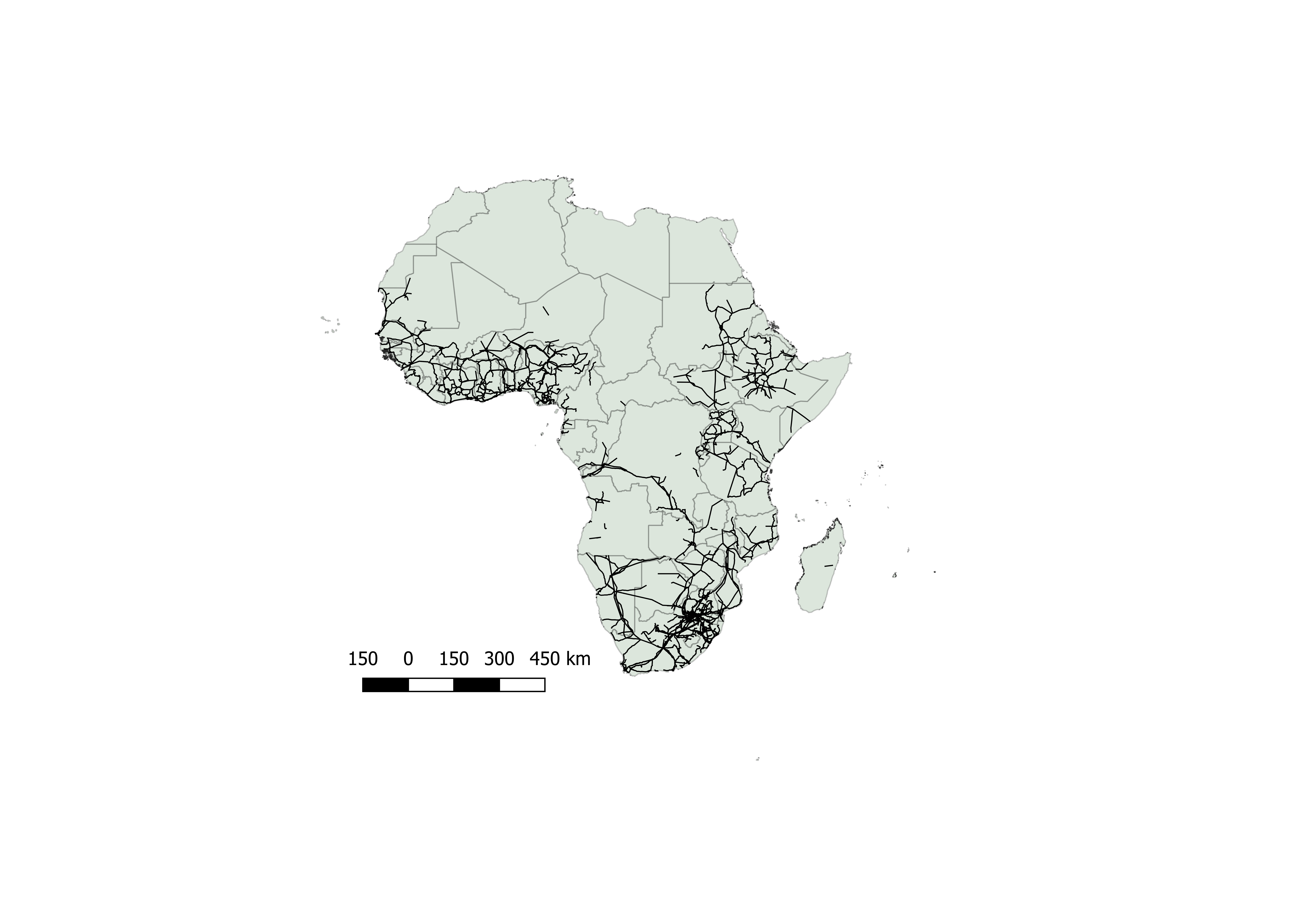 Some of these dimensions include:
How the population (and electricity demand) is distributed
Which energy resources are available and where (electricity access, road network, biogas potential, etc.)
How far it is to existing infrastructure
How wealth varies throughout the study region
Mentis et al., 2017
Picture source: Khavari et al. 2021, image, license under CC-BY 4.0
[Speaker Notes: There are several aspects affecting the costs and benefits of different cooking technologies that vary throughout a country or region. 

The spatial dimension of geospatial energy modelling refers to how aspects are distributed in a country or region spatially. Let's consider a village that currently does not have access to clean cooking. If you want to know which technology type can supply clean cooking at the highest net-benefit (maximizing benefits and minimizing costs), there are a number of different spatial aspects that we need to understand. First of all, we need to know some information about the village. How many people live there? How large is the area of the village? Does it have access to electricity and how far away is it from large-scale infrastructure? 

Taking into account spatial information and information of costs and benefits for different technologies, we can calculate which technology types are the best option for each specific location. And this will vary throughout the region. Different regions have different resource potentials, population sizes, demands, and different access to infrastructure affecting the optimal type of clean coking solution. In this course we will learn more about the open-source tool OnStove, which is a geospatial cost-benefit analysis tool to model clean cooking transitions.]
1.3 The OnStove methodology
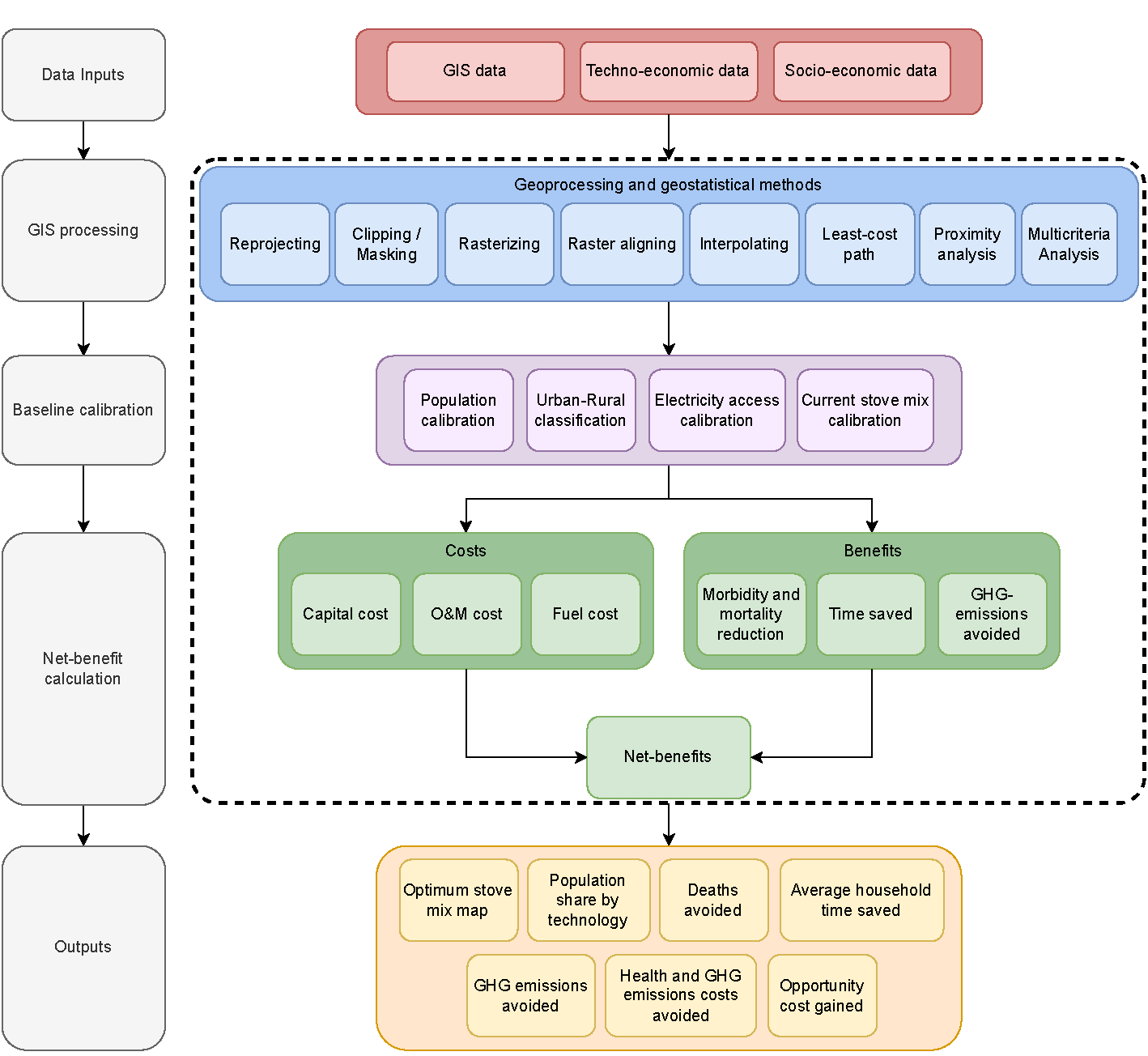 A geospatial clean cooking tool, determining the net-benefit of cooking with different stoves across an area
With regards to capital, fuel and salvage costs as well as reduced morbidity, reduced mortality, time saved and emissions avoided.
It selects the stove with the highest net-benefit in each settlement.
[Speaker Notes: The motivation behind OnStove is to provide data-driven insights that are spatially distributed, to support and accelerate the transition to clean cooking worldwide. 

We know that roughly 2.3 billion people still lack access to clean cooking globally and are instead forced to rely on traditional cooking fuels.

The use of traditional fuels for the purpose of cooking is estimated to lead to 3.2 million pre-mature deaths annually. Furthermore, the use of traditional fuels has large implications on gender equality and the environment.

OnStove, is a geospatial cost benefit tool. In every square kilometer of a selected geography, the tool calculates the costs and benefits of different cooking solutions and selects whichever stove provides the highest net-benefits, which we define as benefits minus costs. The following slides will briefly describe the tool, while the included caluclations will be described at a later stage of the course.]
1.3 OnStove benefits
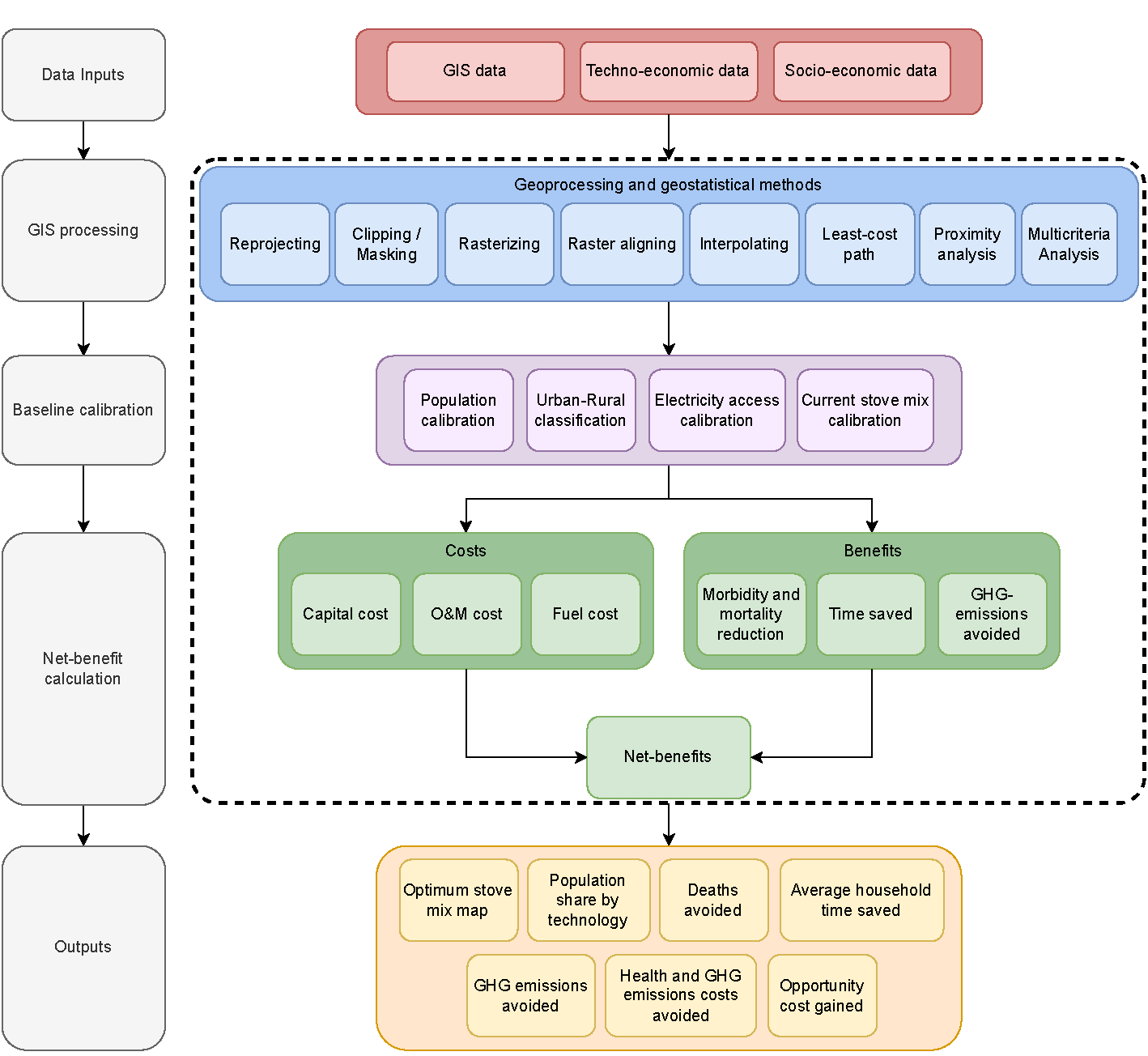 Morbidity and Mortality reductions
Reduced number of cases and deaths from COPD, IHD, Stroke, LC and ALRI
Emissions reductions
Direct emission reductions from stove-switch
Fuel specific emissions related to production and transportation
Time saved
Cooking time saved due to higher efficiencies
Reduced fuel collection times
[Speaker Notes: OnStove takes into account four benefits of transitioning to clean cooking. These are closely linked to the SDG-connections mentioned earlier in this presentation. 

For health benefits OnStove determines the reduced risk of morbidity and mortality from five disease: Chronic Obstructive Pulmonary Disorder (COPD), Ischemic Heart Disease (IHD), Lung Cancer (LC), Acute Lower Respiratory Infections (ALRI) and stroke. The occurrence of these diseases has previously been highly connected the use of traditional cooking fuels and the concentration of PM2.5

For environmental benefits, OnStove accounts for emission reductions. These emission reductions cover the direct stove use, but also fuel specific emissions connected to production and transportation. 

For the gender aspect, time benefits are taken into account. In many instances women and children are forced to collect fuels and cook the meals. When switching stoves to stoves that do not require fuel collections and are more efficient, these time constraints are decreased.]
1.3 OnStove costs
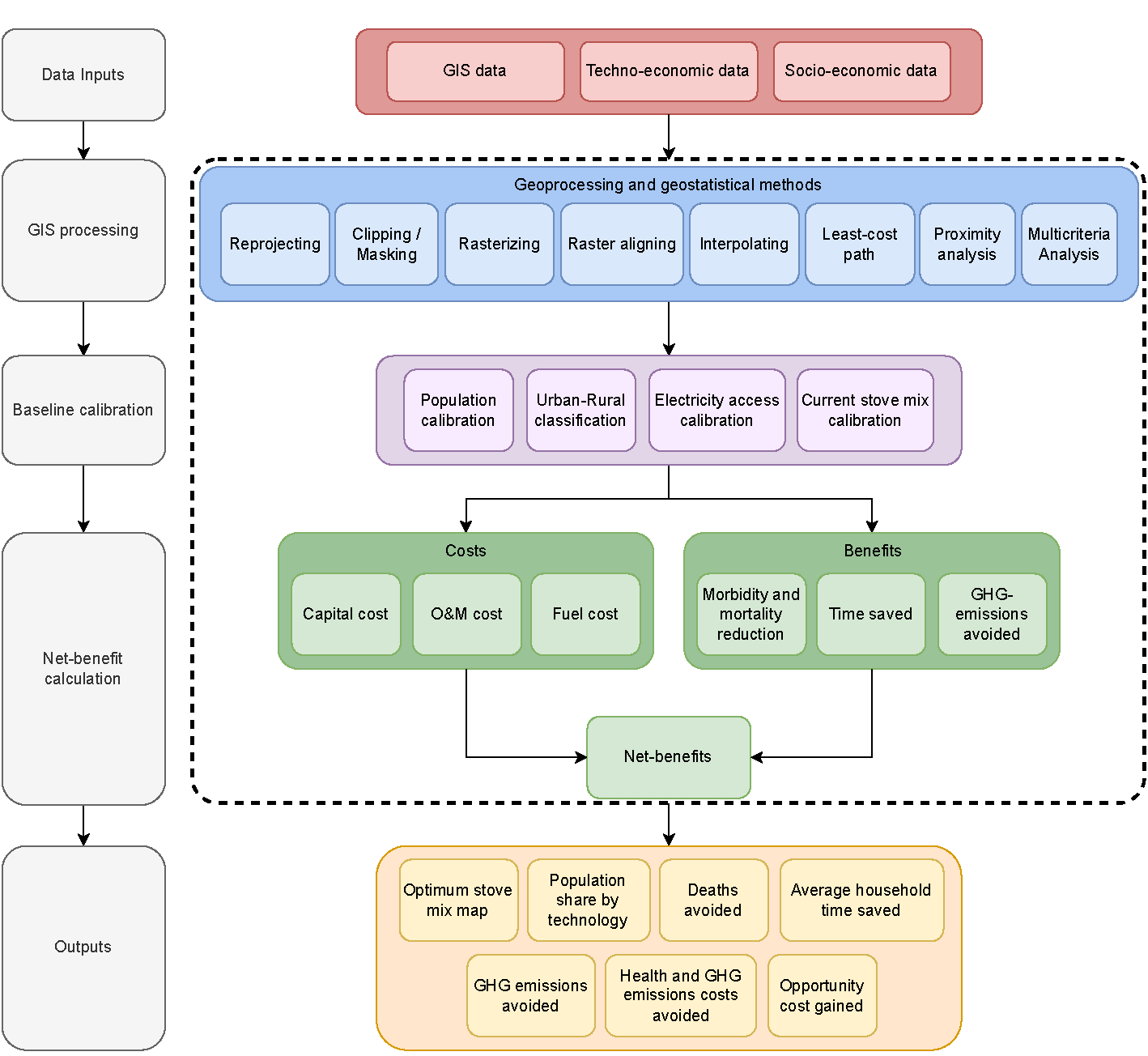 Capital costs
Cost of stove
Stove specific calculations when needed
Operations and maintenance costs
Cost of cleaning and replacing equipment
Fuel cost
Stove specific
[Speaker Notes: For costs OnStove takes into account capital costs, operation and maintenance costs, as well as fuel costs. 

The capital cost is the investment cost with a netted out salvage. For all stoves this include the actual investment needed for the stove and in some instances, necessary infrastructure.

The operation and maintenance costs includes costs such as cleaning and general maintenance of the stove (not including the fuel costs)

The fuel costs are stove specific and includes the costs of buying the fuel necessary to use the stove.]
1.3 OnStove outputs – Sub-Sahara Africa
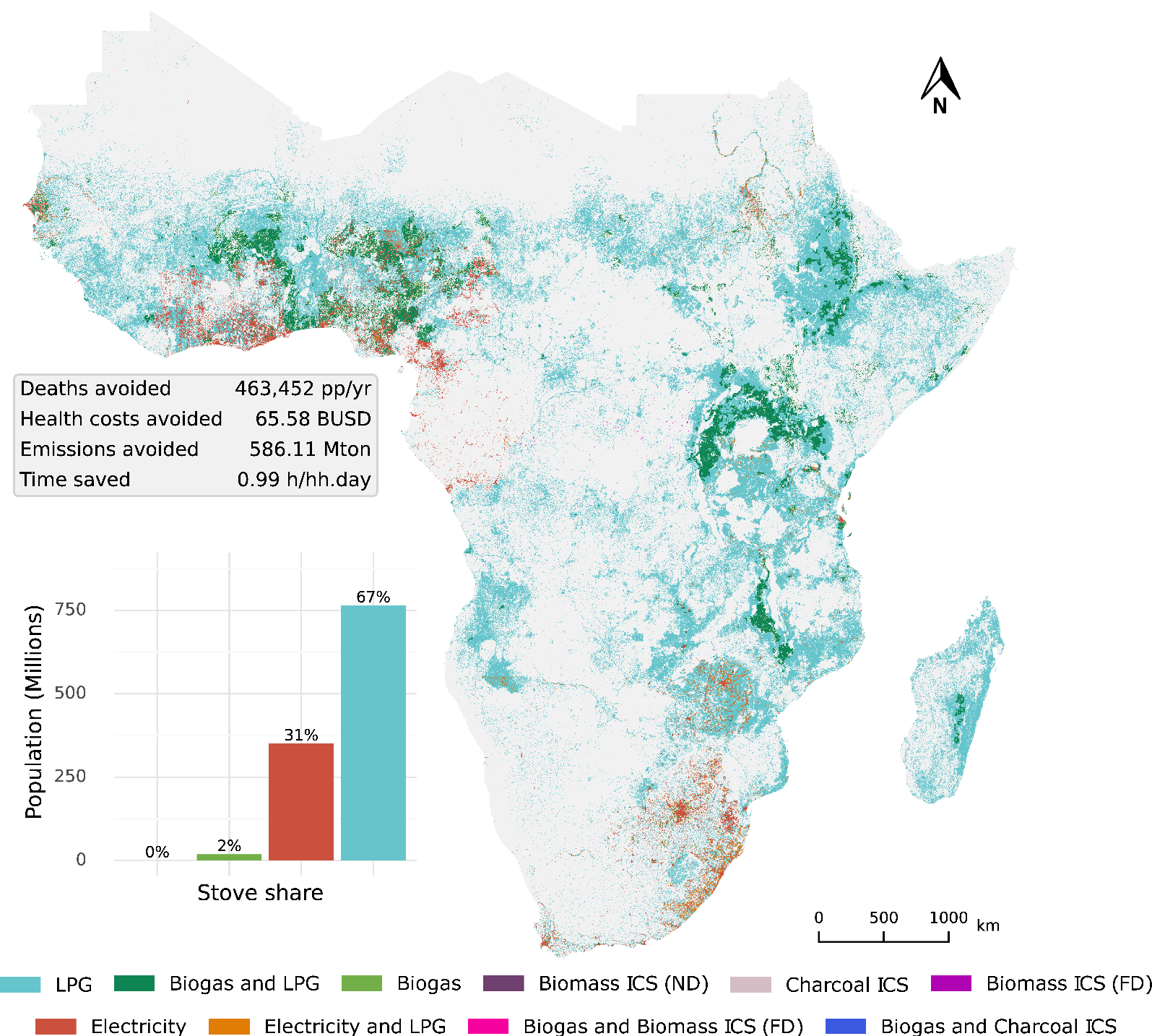 Spatial distribution of the stoves with the highest net-benefits across SSA, together with bar plots of population shares of each stove.
A social net-benefits perspective including both private benefits and externalities.
Khavari, B., Ramirez, C., Jeuland, M. & Fuso Nerini, F. A geospatial approach to understanding clean cooking challenges in sub-Saharan Africa. Nat Sustain (2023) doi:10.1038/s41893-022-01039-8.
[Speaker Notes: Example results of OnStove from the official SSA publication available at: https://www.nature.com/articles/s41893-022-01039-8. The map shows the spatial distribution of stoves, the box describes the total benefit across the region and the bar-plot shows the population share of each stove. Note how the optimal stove mix is very different from the current practices (no traditional stoves selected)]
1.3 OnStove outputs – Sub-Sahara Africa
Net-benefits per household
Total costs and benefits
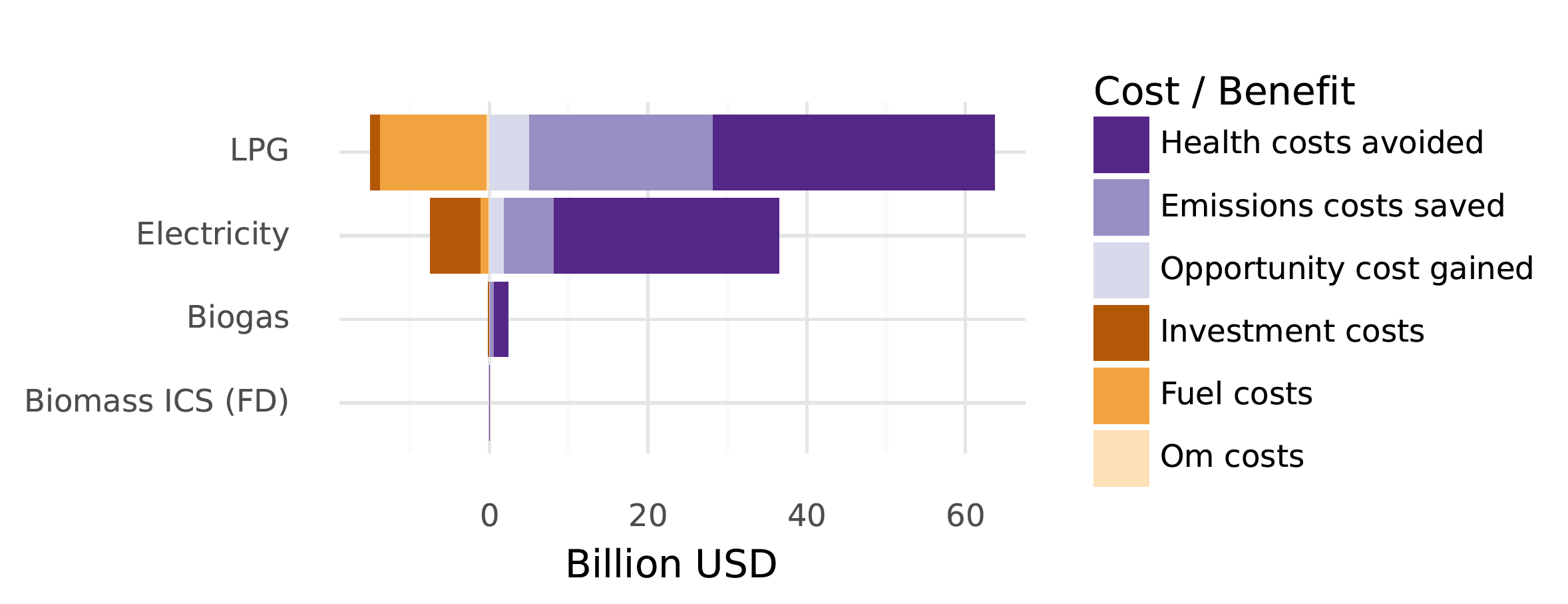 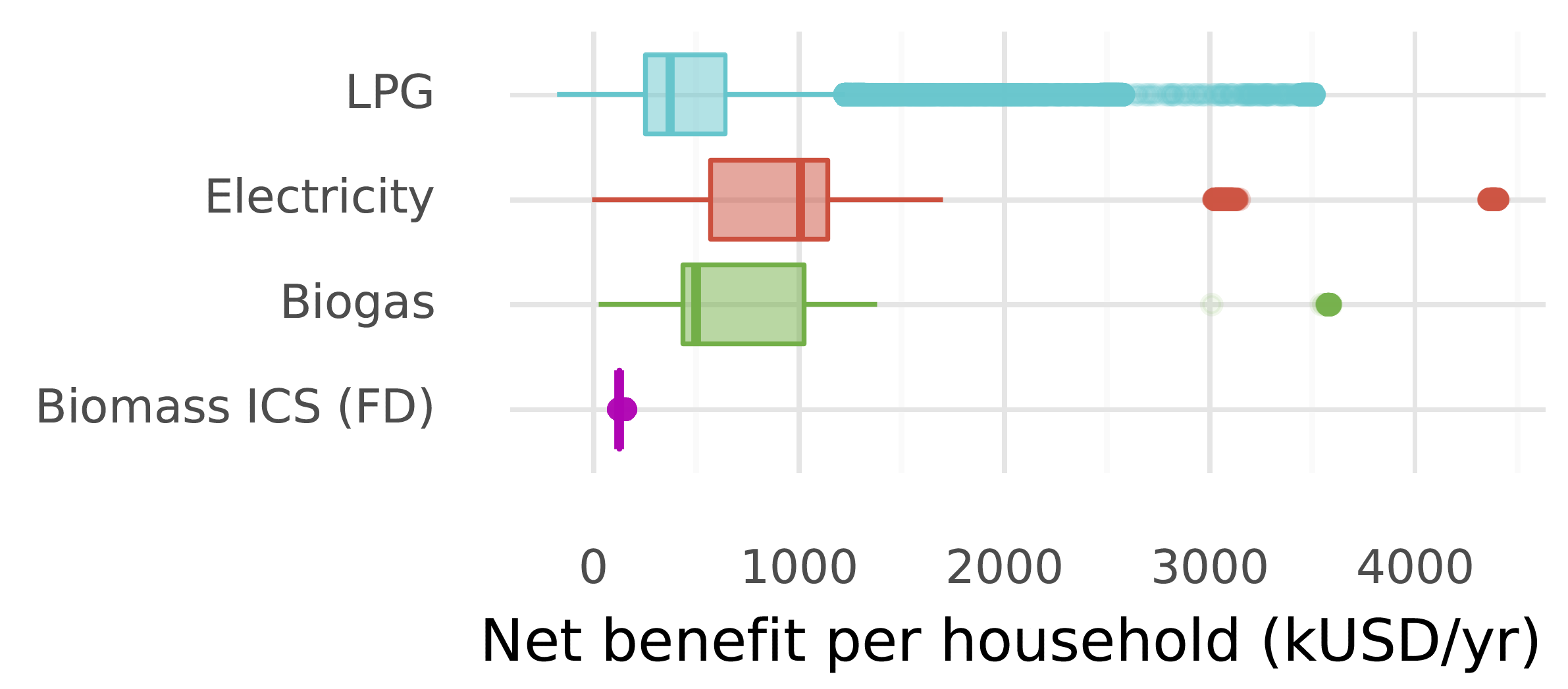 Khavari, B., Ramirez, C., Jeuland, M. & Fuso Nerini, F. A geospatial approach to understanding clean cooking challenges in sub-Saharan Africa. Nat Sustain (2023) doi:10.1038/s41893-022-01039-8.
[Speaker Notes: Example results from https://www.nature.com/articles/s41893-022-01039-8. The first plot shows the net-benefit per household and the other plot shows the total costs and benefits per stove. Note that in a majority of cases the benefits outweigh  the costs of transitioning.]
1.3 Past efforts with OnStove
Nepal
Kenya
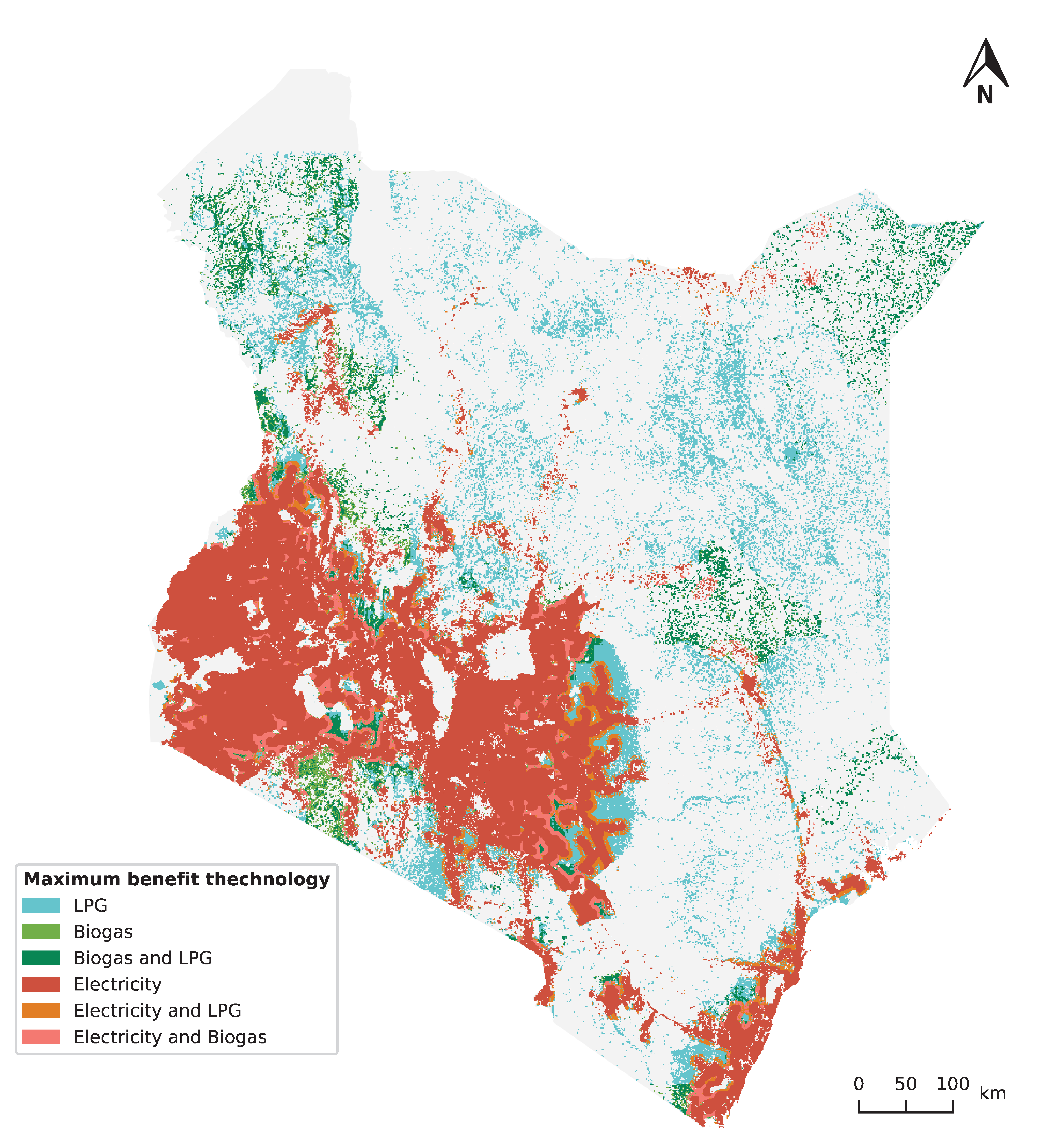 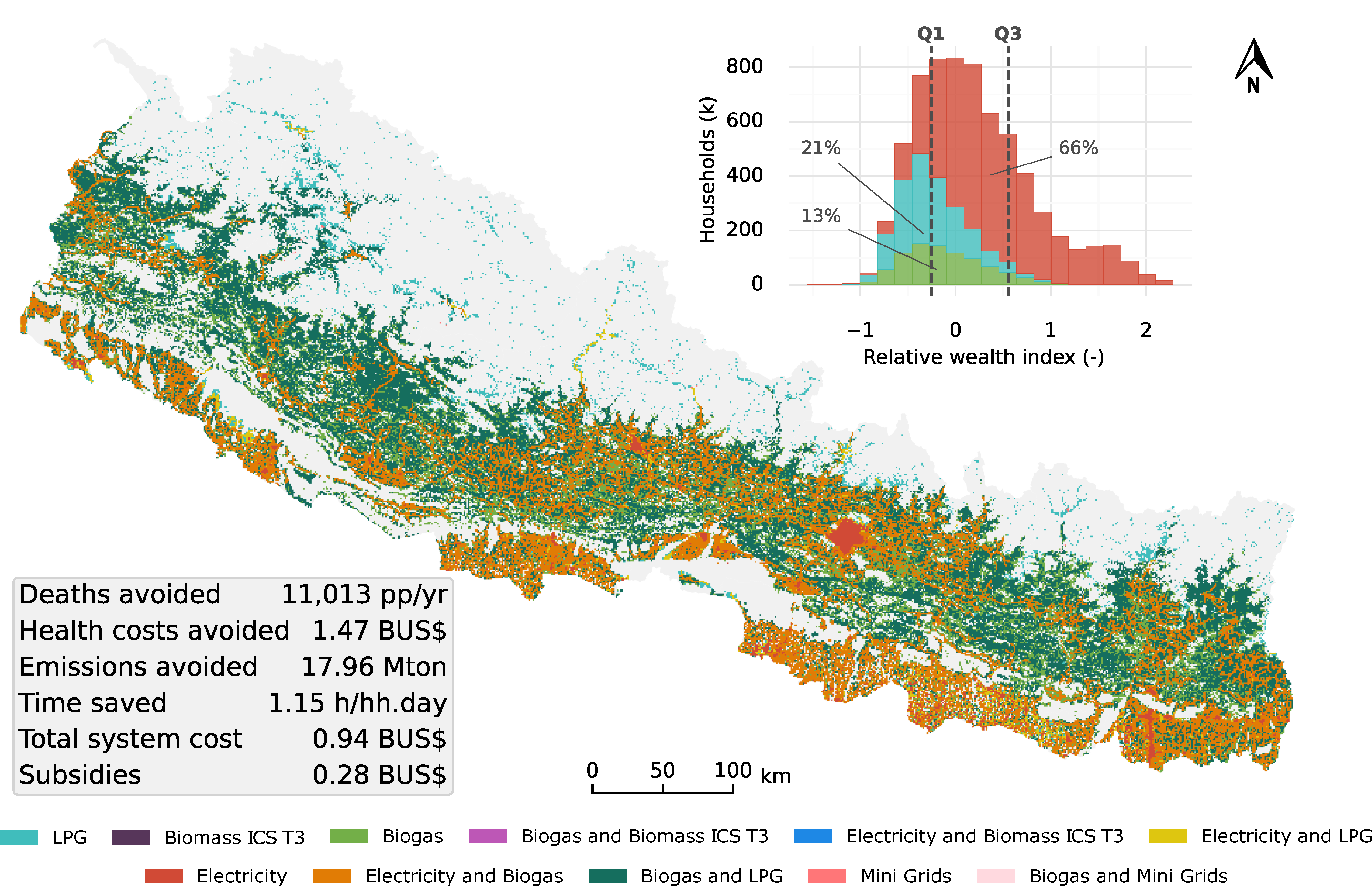 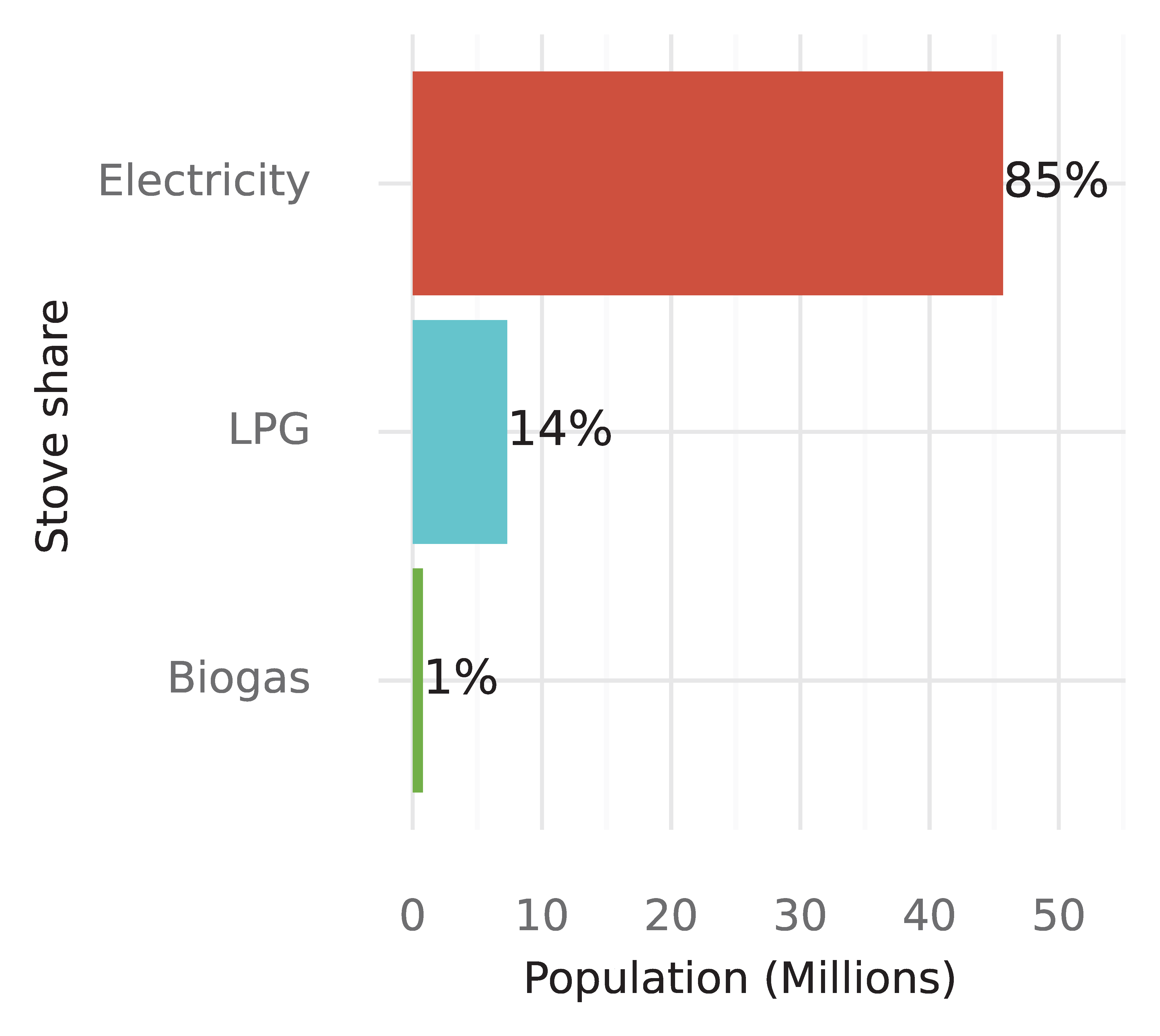 [Speaker Notes: Example results of Nepal and Kenya. The Nepal results describe how the stoves are selected in relation to the relative wealth across the country.]
1.4 Outline of the course
Expected learning outcomes
ILO1: Describe the basic concepts of clean cooking and how it can be modelled geospatially.
ILO2: List different geospatial datasets that can be used for modelling clean cooking.
ILO3: Describe the Geospatial Information System (GIS) methods that can be used for building a clean cooking geospatial energy model
ILO4: Explain the sensitivity of different input data in the clean cooking geospatial energy model.
ILO5: Develop basic spatial datasets and build your own geospatial cost-benefit clean cooking model in OnStove.
[Speaker Notes: The general intended learning outcomes of the course]
1.4 Outline of the course
Course content
Lecture 1. Introduction to clean cooking
Lecture 2. Cost Benefit Analysis theory
Lecture 3. Key GIS concepts
Lecture 4. OnStove theory: model calibration
Lecture 5. OnStove theory: net-benefits calculations
Lecture 6. OnStove theory: data inputs
Lecture 7. OnStove theory: results interpretation
[Speaker Notes: The lectures included in the course]
1.4 Outline of the course
Course content
Hands-on Material 1: Clean cooking cost-benefit analysis with BAR-HAP
Hands-on Material 2: QGIS installation
Hands-on Material 3: GIS processing with QGIS 
Hands-on Material 4: OnStove installation
Hands-on Material 5: Jupyter Notebooks and Python basics
Hands-on Material 6: Data collection
Hands-on Material 7: Basic scenario runs with OnStove
[Speaker Notes: The hands-on material in the course]
References
Nerini, F. F. et al. Mapping synergies and trade-offs between energy and the Sustainable Development Goals. Nat. Energy 3, 10–15 (2018).
Khavari, B., Ramirez, C., Jeuland, M. & Fuso Nerini, F. A geospatial approach to understanding clean cooking challenges in sub-Saharan Africa. Nat. Sustain. 1–11 (2023) doi:10.1038/s41893-022-01039-8.
Puzzolo, E., Pope, D., Stanistreet, D., Rehfuess, E. A and Bruce, N. G. Clean fuels for resource-poor settings: A systematic review of barriers and enablers to adoption and sustained use. Environ. Res., vol. 146, pp. 218–234, Apr. 2016, doi: 10.1016/j.envres.2016.01.002.
IEA, IRENA, UNSD, World Bank, WHO. 2023. Tracking SDG 7: The Energy Progress Report. World
Bank, Washington DC. © World Bank. License: Creative Commons Attribution—NonCommercial 3.0 IGO (CC BY-NC 3.0 IGO (2023)
Guta D. et al., A systematic review of household energy transition in low and middle income countries, Energy Res. Soc. Sci., vol. 86, p. 102463, Apr. 2022, doi: 10.1016/j.erss.2021.102463.
Thank you for your attention in this lecture!
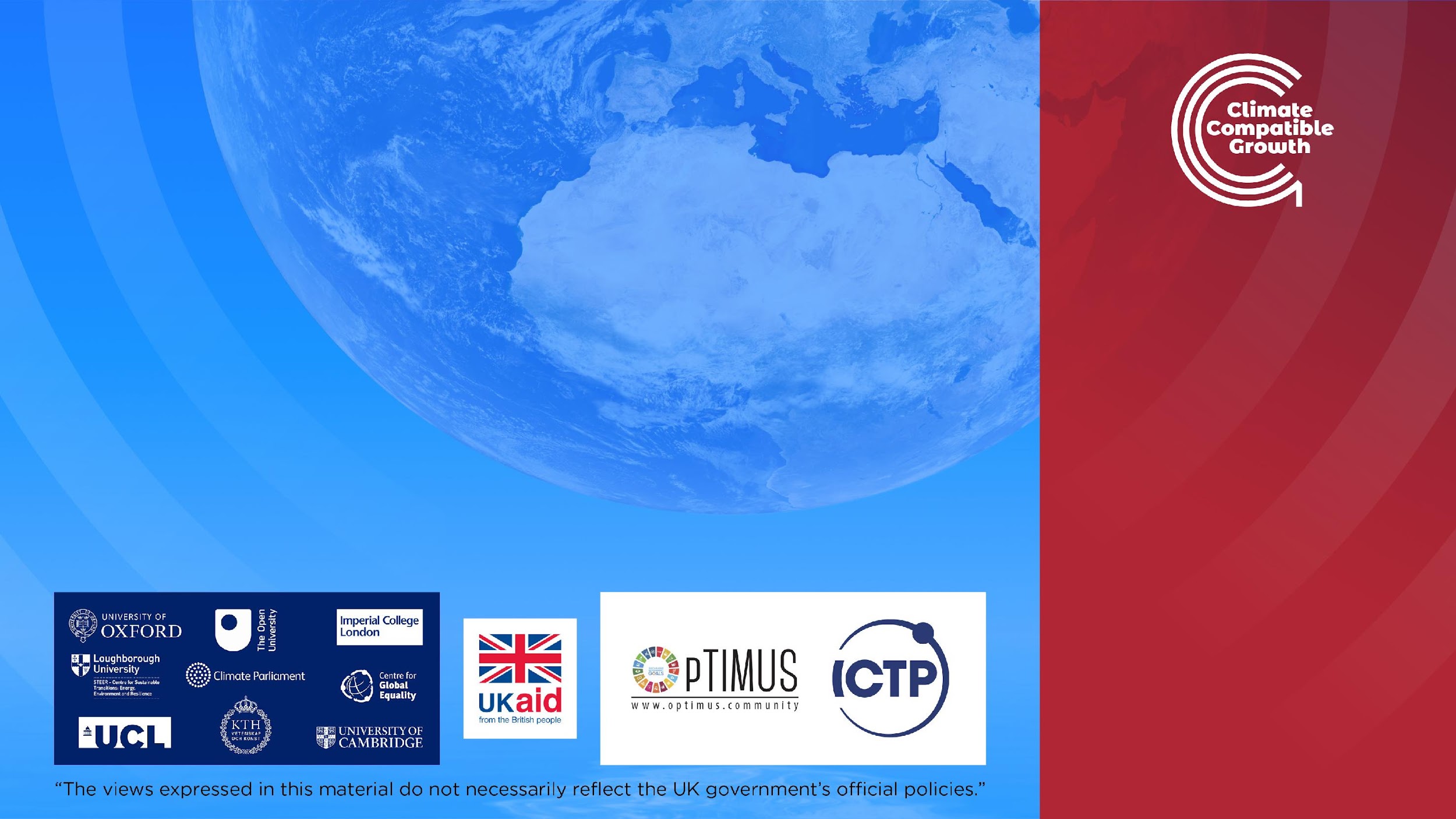 Supported by and in collaboration with 
Sustainable Energy for All
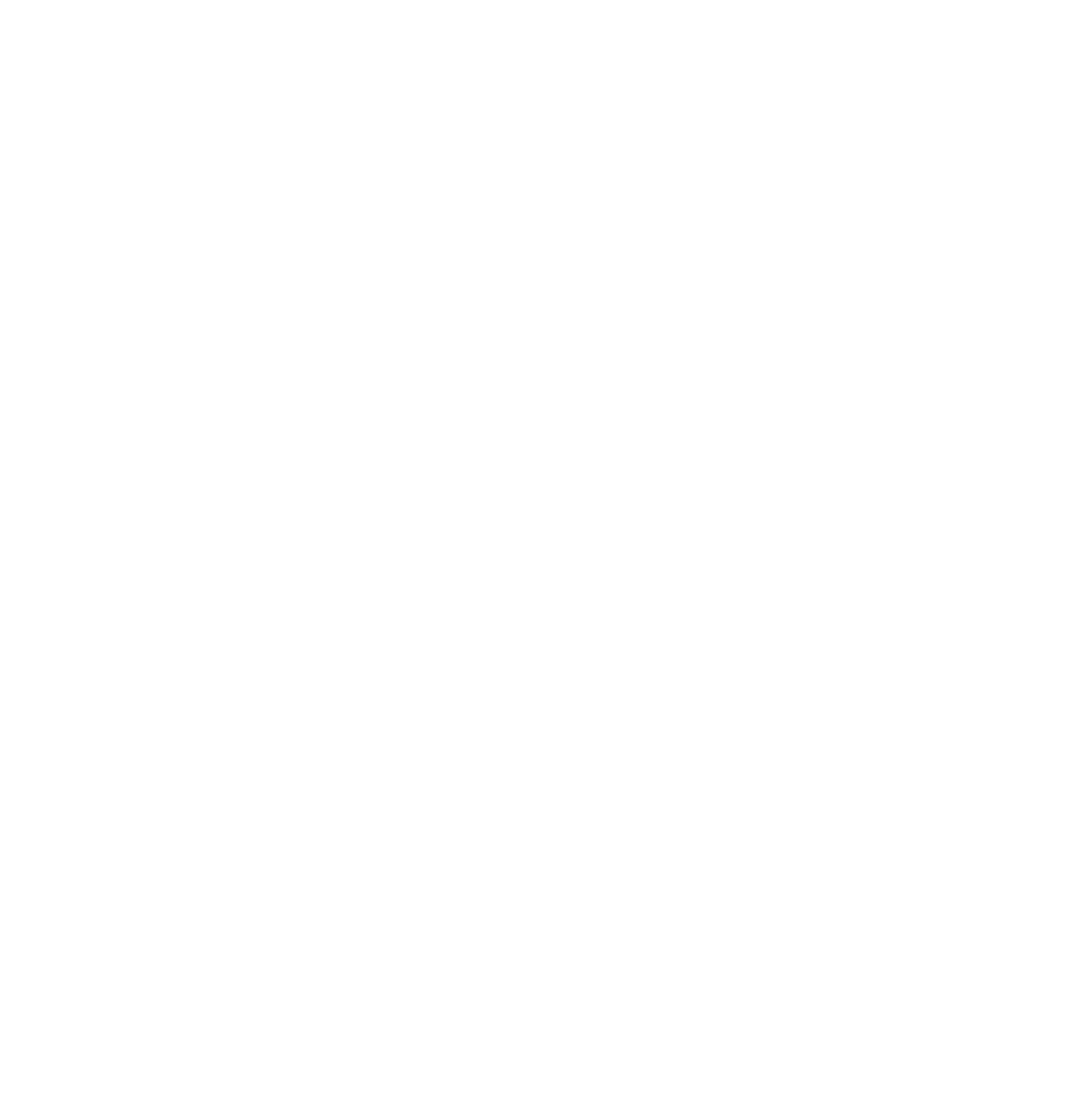 Consolidated by Babak Khavari and Camilo Ramirez from the Royal Institute of Technology (KTH) in Stockholm
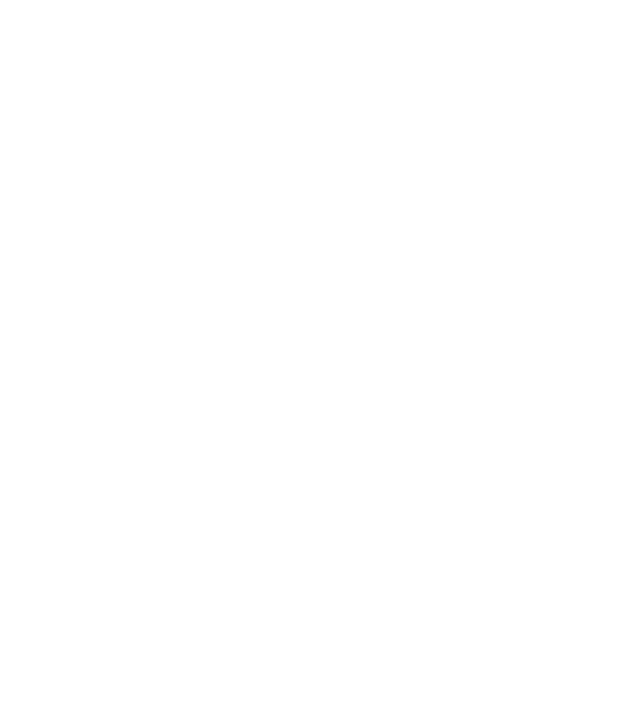 Khavari B., Ramirez C., 2023.Lecture 1: Geospatial Clean Cooking access modelling using OnStove. Release Version 1.0  [online presentation]. Climate Compatible Growth Programme, Sustainable Energy for All, KTH